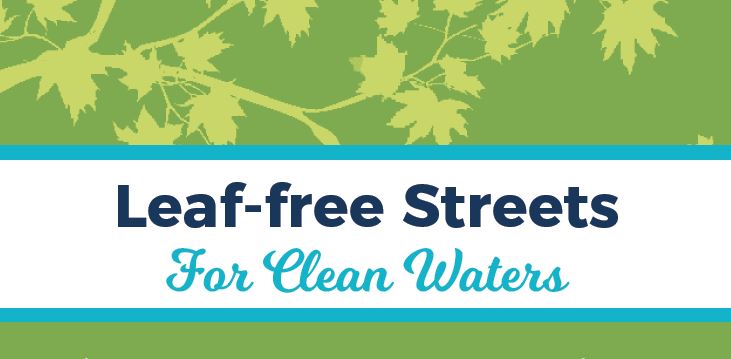 Date  - Location

Name
Affiliation
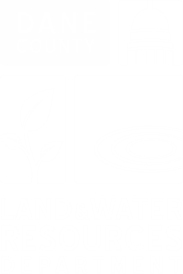 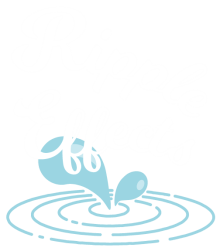 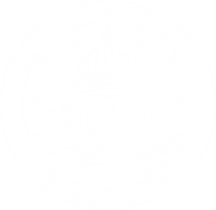 USGS/City of Madison Leaf Study
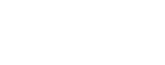 Goal: Determine if removing leaves from streets before the rain can reduce nutrient contributions to local water bodies.

Study Site: Two medium-high density residential areas on the west side of Madison with curb and guttered streets. Both had 17% tree canopy (ash and maple) covering streets.

Method: Remove leaves from street in test area before fall rainfall events and measure phosphorus and nitrogen  in runoff.
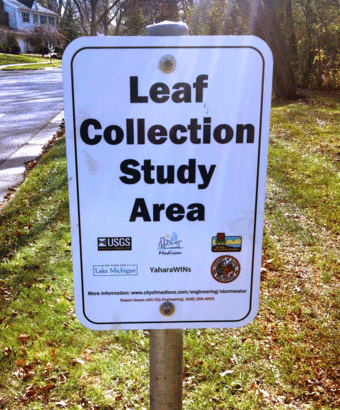 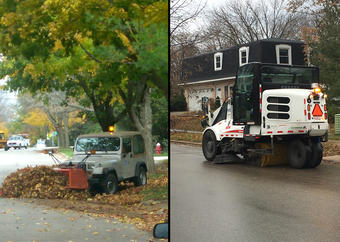 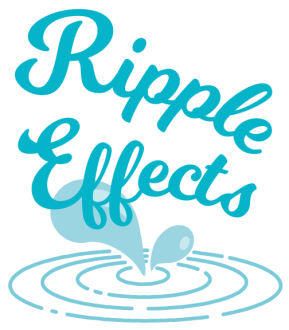 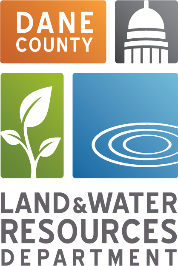 [Speaker Notes: 2013-2016  calibration 13-14, treatment phase 15-16 will continue through 2020]
USGS/City of Madison Leaf Study
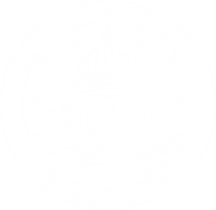 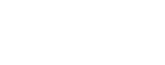 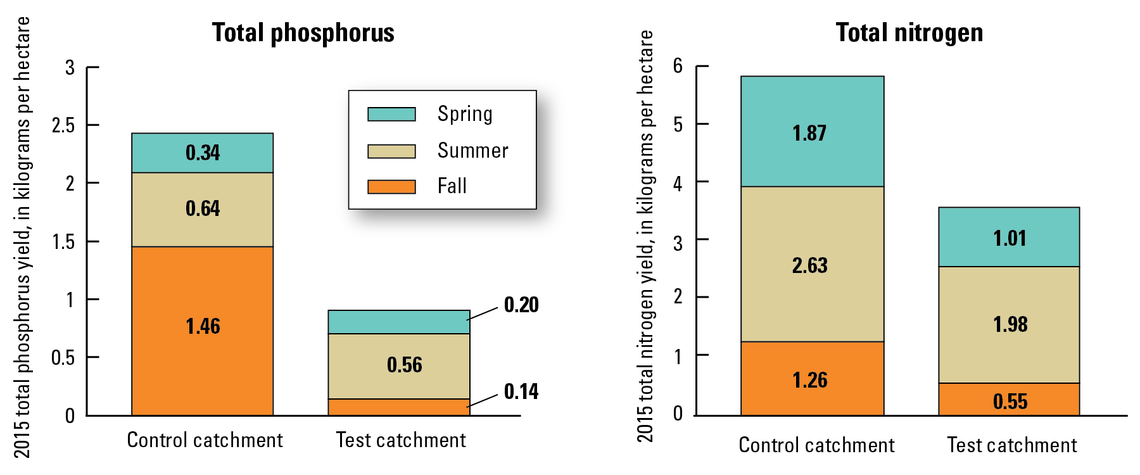 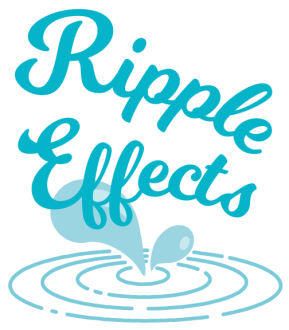 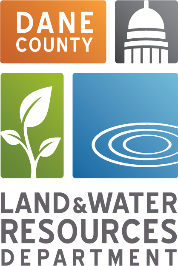 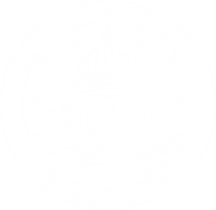 USGS/City of Madison Leaf Study
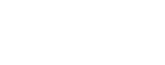 Highlights:
Leaves are a significant source of phosphorus to urban stormwater.

Nearly 60 percent of the annual urban phosphorus yield can come from leaf litter in the fall.

Timely removal of leaf litter from streets can reduce phosphorus load by 80 percent compared with no removal.

Leaf removal is one of a few options available to reduce dissolved phosphorus.
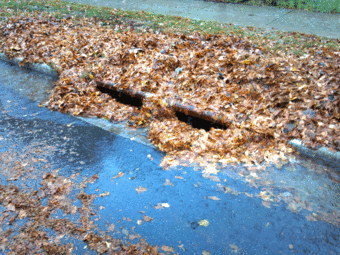 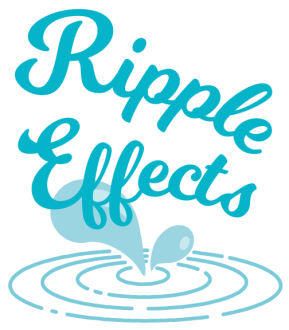 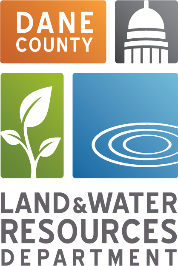 Get Involved!
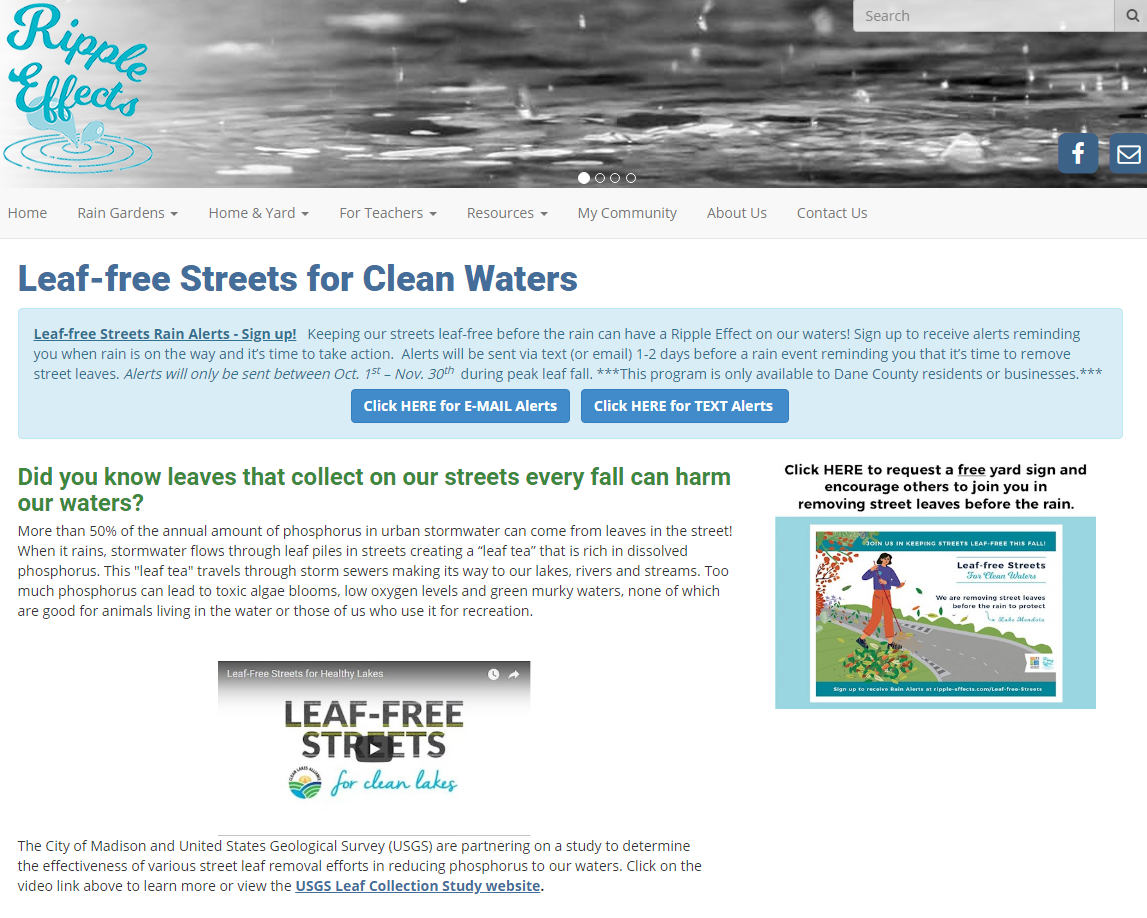 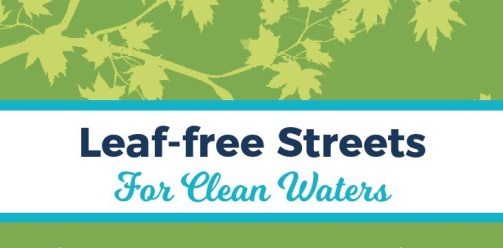 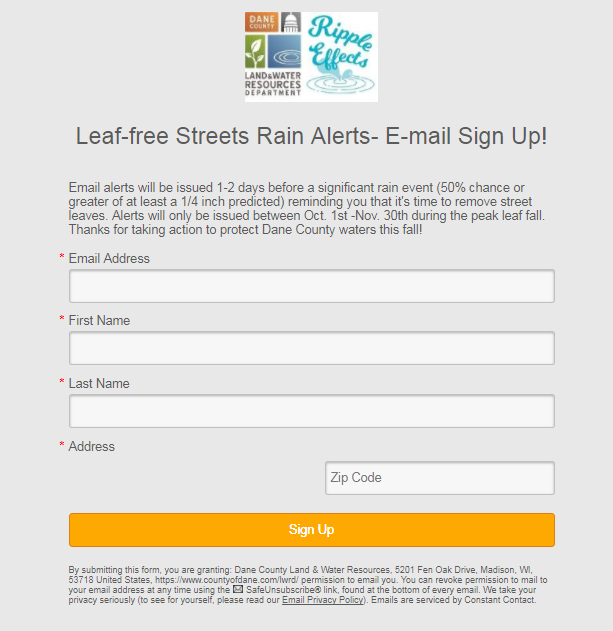 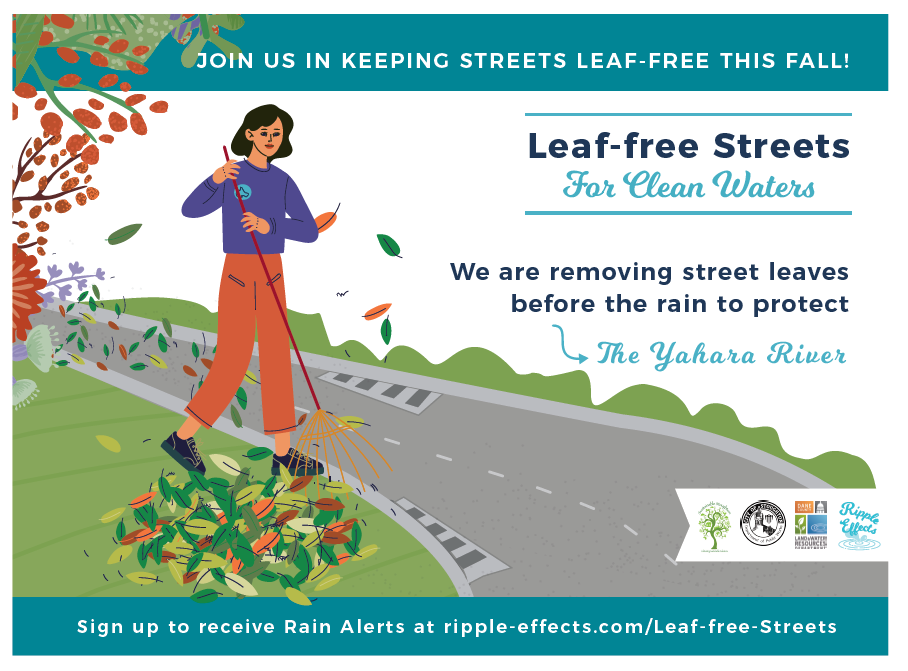 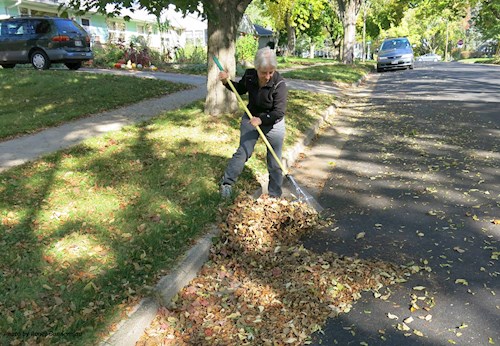 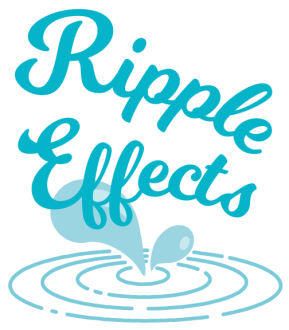 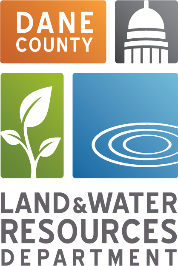 [Speaker Notes: Danewaters.com]
Partner Toolkits
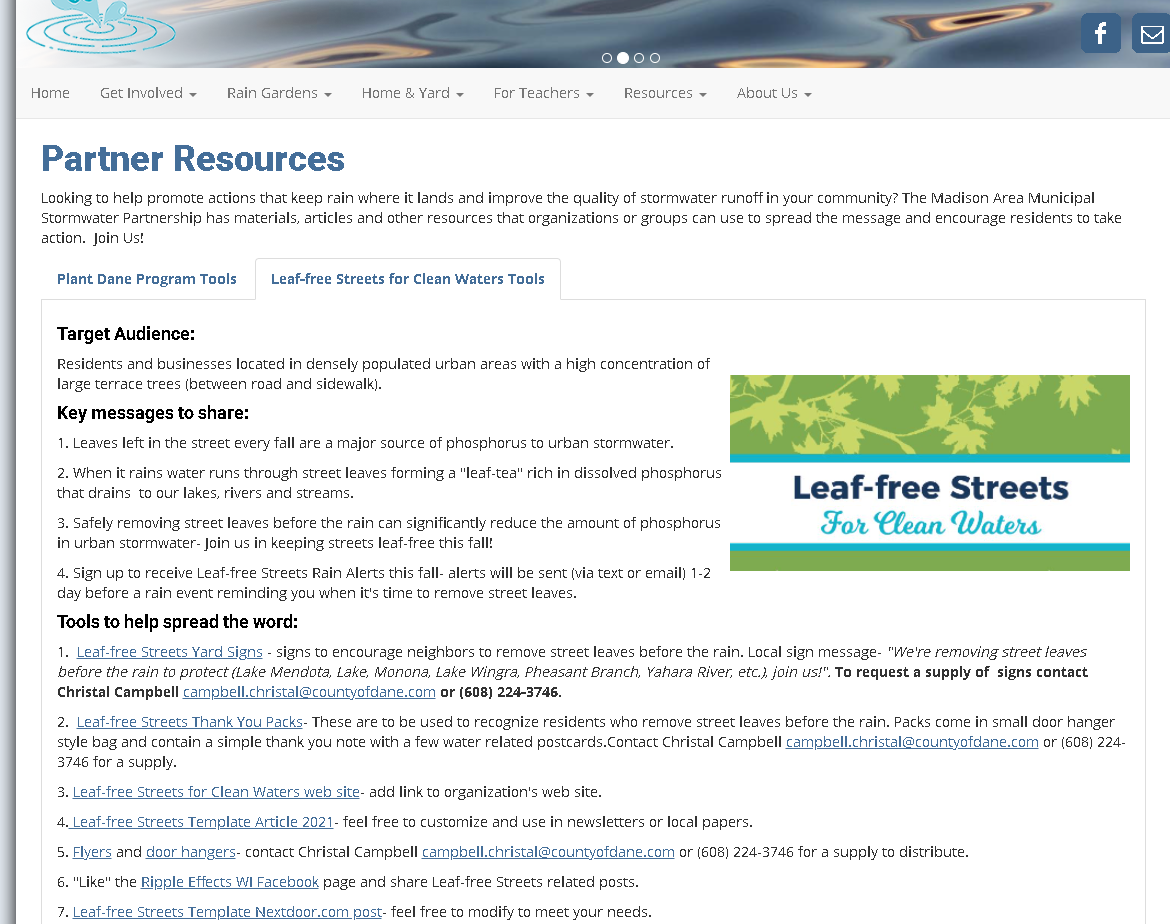 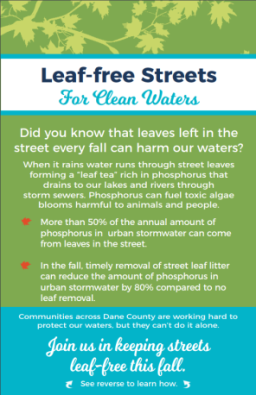 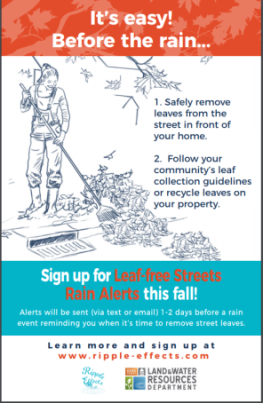 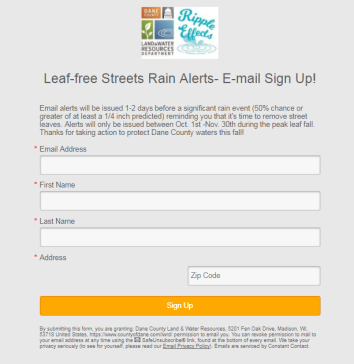 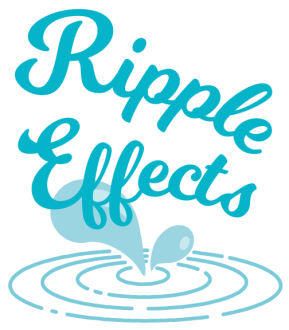 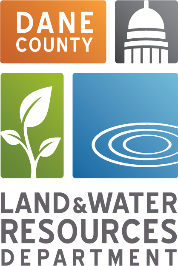 [Speaker Notes: 83 text sign ups and 147 email sign ups]
Seasonal Education and Outreach Programs
Spring/Summer
Late Winter/Spring
Fall
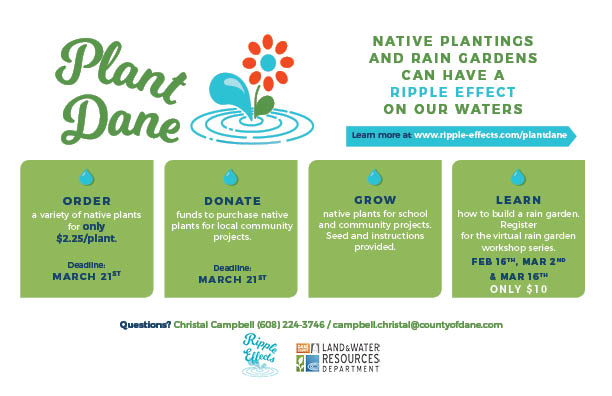 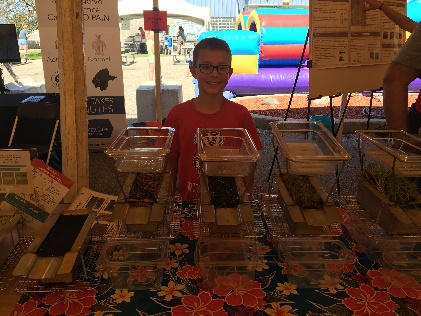 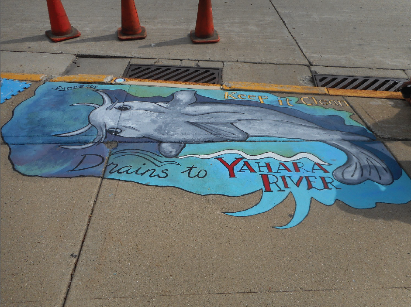 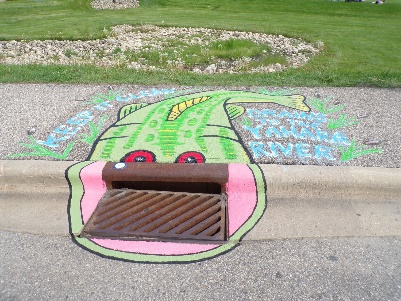 Fall
Fall/Winter
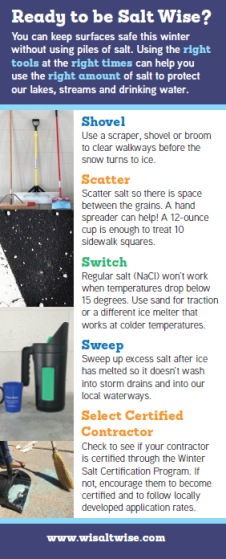 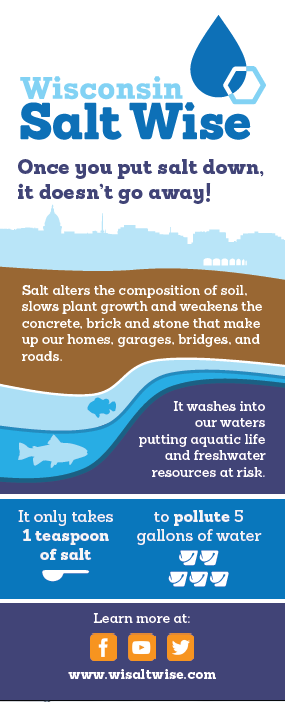 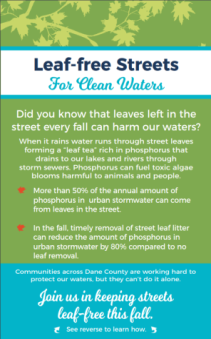 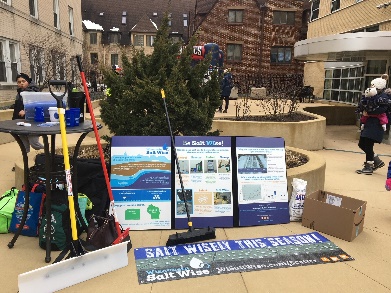 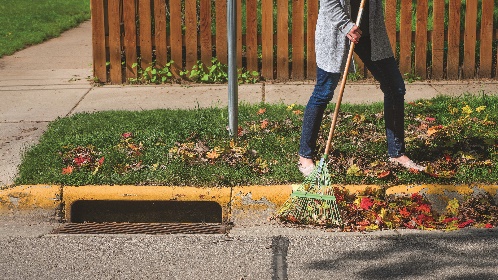 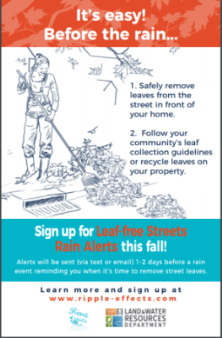 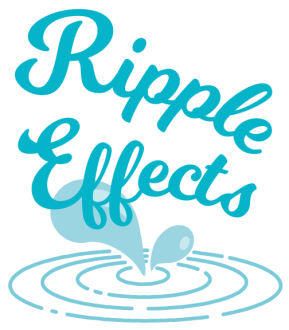 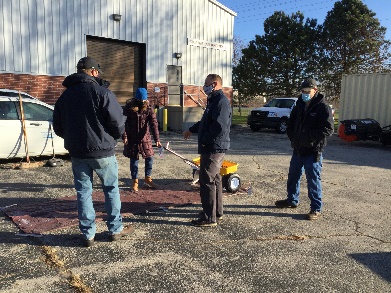 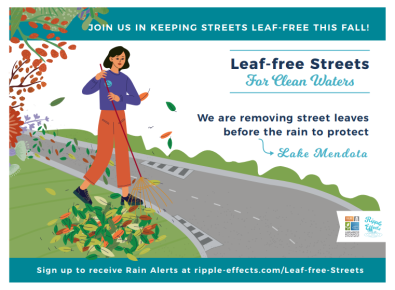 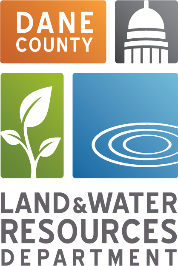 [Speaker Notes: Here’s an overview of some of our key programs that we focus on each season and I’ll go into more detail on these in the next few slide. There will always be a need for basic education and increased awareness of stormwater issues and solutions, but we really try and develop programs that are focused on behavior change and reducing the barriers to people actually taking action.]
Educational Resources
Tabletop Rainfall Simulator
Stormwater Animation Video
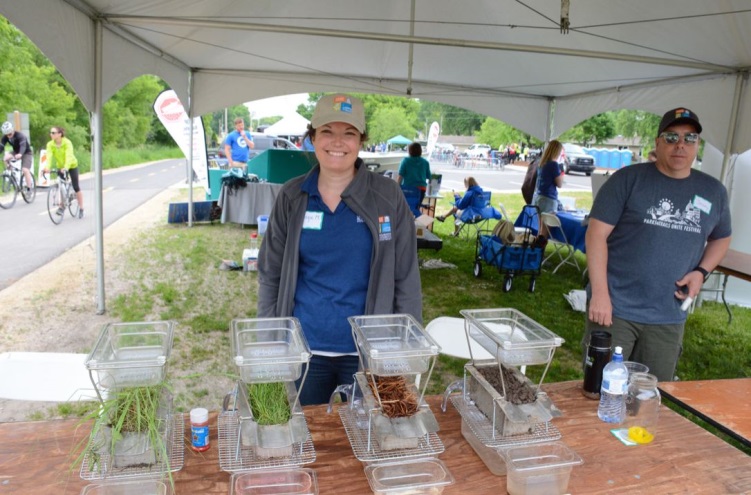 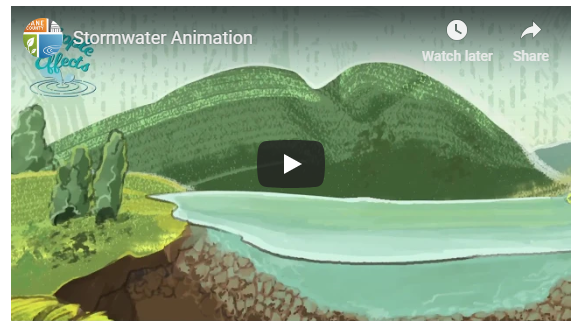 Enviroscape
Rainfall Simulator Demo Video
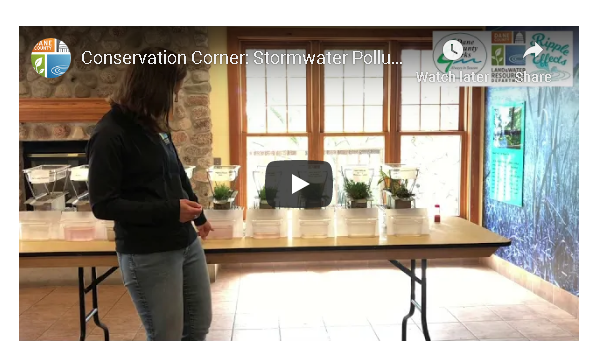 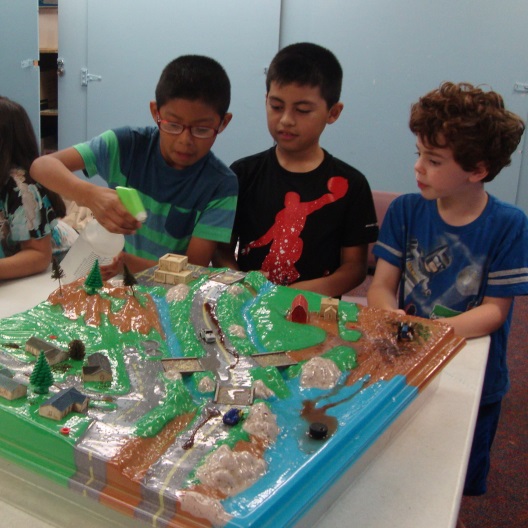 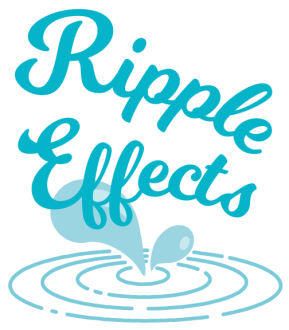 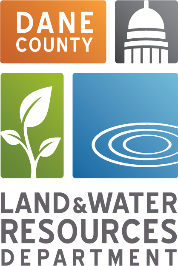 Questions?
Enter your contact information here


www.ripple-effects.com
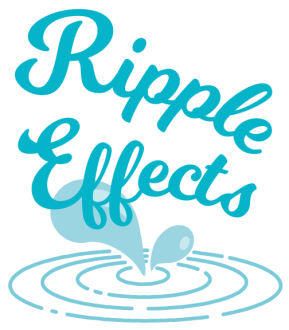 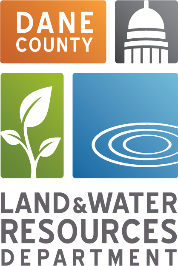